Andrej Bogdanov
Chinese University of Hong Kong
CRYPTOGRAPHYWHAT IS IT GOOD FOR?
CMSC 5719 | 6 Feb 2012
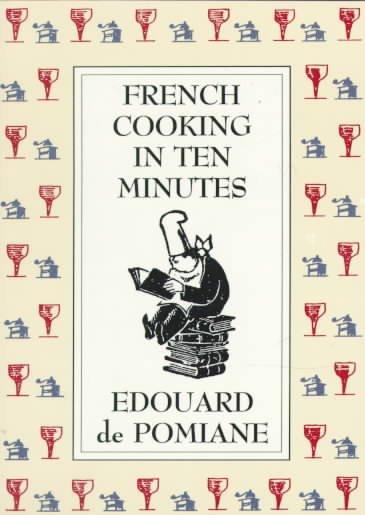 cryptography
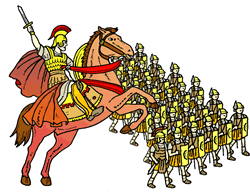 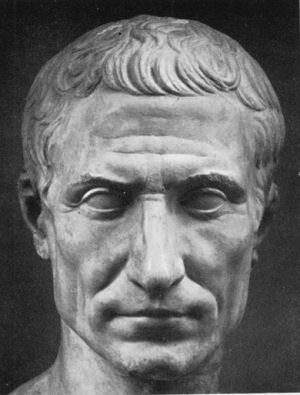 phhw ph dw wjh uxelfrq
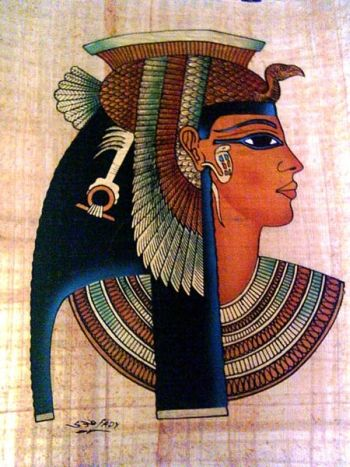 I know what he is up to!
A model for encryption
saopgpwnhx
Bob
Alice
nizpfkel3c
OK!
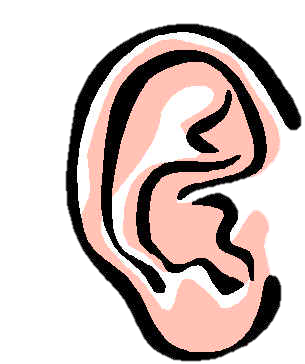 ??!
Eve
Alice and Bob want to exchange messages
but remain private to eavesdroppers
Bad news
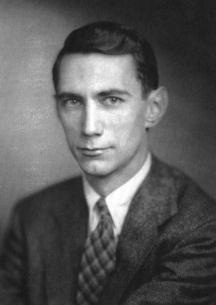 saopgpwnhx
Bob
Alice
nizpfkel3c
OK!
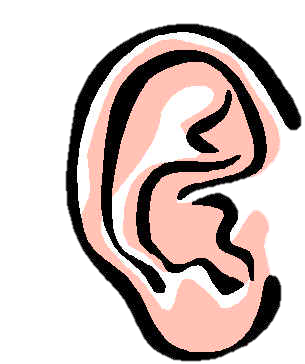 ??!
Eve
impossible!
Eve can simulate the states of Alice & Bob
and learn everything they know
The one-time pad
Bob
Alice
want to say
10111001
10111001
hello
= 01101001
⊕ 10111001
11010000
Alice and Bob share a secret key
Bob can recover the message,
but to Eve it looks totally random!
Secret-key cryptography
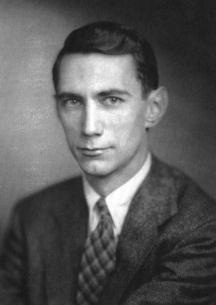 saopgpwnhx
Bob
Alice
nizpfkel3c
OK!
10111001
10111001
Easy if they share
a secret key
… but the key must be as long as all the 
messages they will ever exchange!
Enter computation
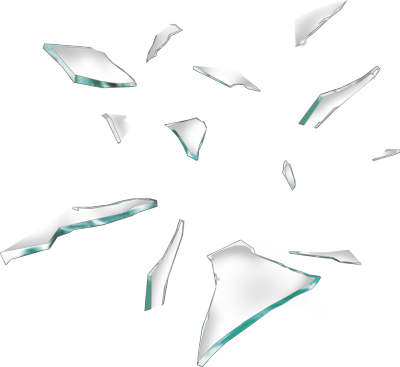 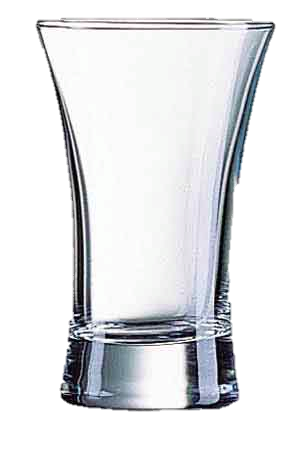 easy
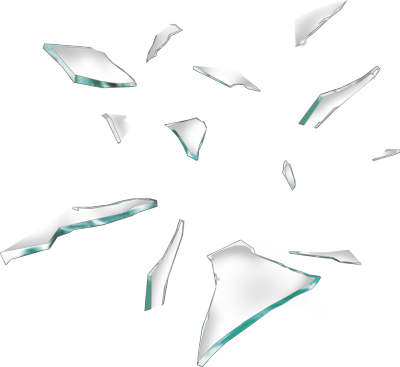 hard
953081
× 603749
hard?
easy
575421700669
The cryptographic revolution
Assuming there exist digital tasks that are hard to reverse-engineer* we can do
saopgpwnhx
nizpfkel3c
OK!
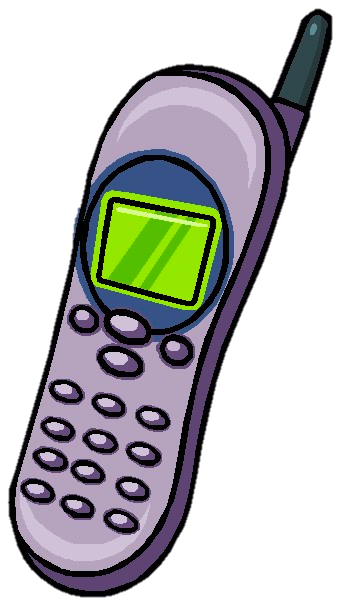 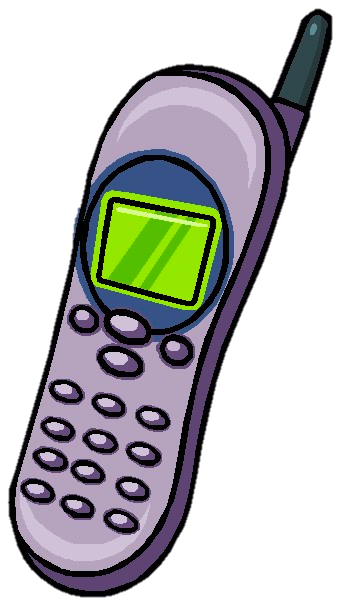 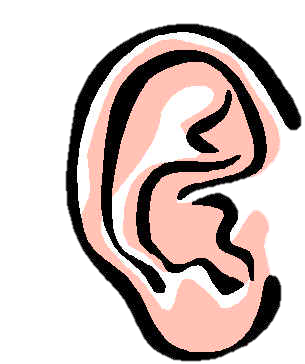 ??!
Alice
Bob
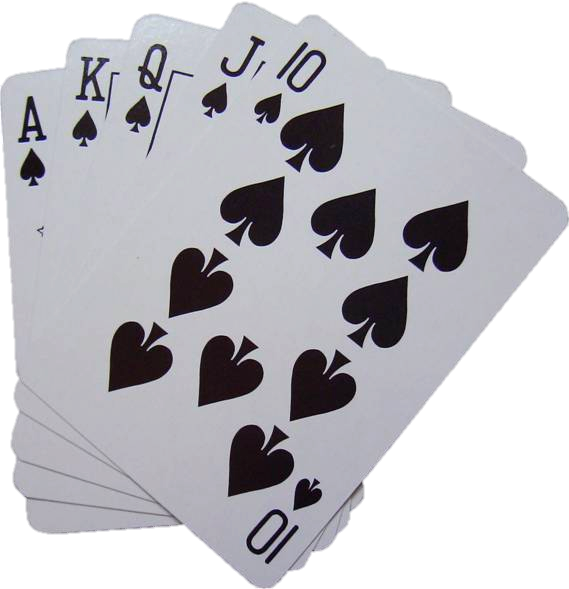 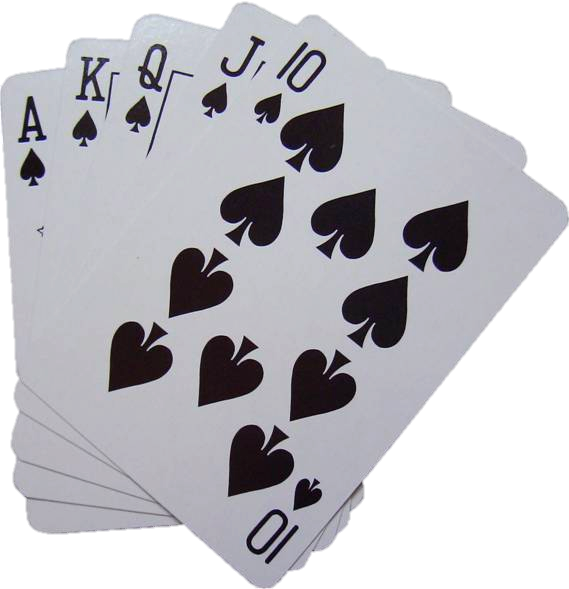 Eve
mental poker
public key encryption
secure multiparty computation
[Diffie-Hellman, Rivest-Shamir-Adleman]
[Yao, Blum, Goldreich-Micali-Wigderson]
The foundations of cryptography
953081
× 603749
Is it really that hard?
575421700669
We can’t say for sure, 
but many have tried and failed.
The foundations of cryptography
Cryptography is based on digital tasks that are easy to do forward, but hard to do backwards
We are not 100% sure such tasks exist at all, but there are several viable candidates
0
1
1
0
0
1
1
1
0
0
953081
× 603749
575421700669
Goldreich’s function
input bits
?
very easy
0
1
1
0
output bits
1
0
1
1
1
0
0
1
output = majority(input1, input2, input3)
Input and output are typically large, e.g. 500 bits input, 
10,000 bits output
Two measures of hardness
0
1
1
0
1
0
1
1
1
0
0
1
One-wayness: Given an output, can you recover the input that led to it?
Pseudorandomness: Can you distinguish the output from a random string of the same length?
Encryption from pseudorandomness
Bob
Alice
want to say
0110
0110
0
hello
1
= 01101001
1
0
⊕ 10111001
11010000
1
0
1
1
1
0
0
1
To Eve it looks the same as when
Alice and Bob used a one-time pad
Can this be broken?
small local dependencies
allow reverse-engineering
does not look random
Fortunately, most graphs are expanding:they have no local dependencies
Public-key encryption
Bob
Alice
private-key
Alice
Bob
public-key
bla
bla
bla
bla
Alice and Bob can communicate securely,
although they have never met before!
Public-key encryption
Alice
Bob
Bob: generate (Public Key, Secret Key) pair
public key is broadcast, secret key is hidden
➊
Alice: encrypt message using public key
➋
bla
bla
Bob: decrypt using secret key
➌
One-bit encryption
1
0
?
Alice
Alice
Bob
Bob
Eve
one-bit encryption
a simplified setting
A proposed one-bit schemeby Applebaum, Barak, and Wigderson
One-bit encryption
Bob:
generate (Public Key, Secret Key) pair
➊
public key:
the graph G
secret key:
a hidden subgraph with k outputs
connecting to k − 1 inputs
send Public Key to Alice
One-bit encryption
Alice encrypts:
➋
0
1
1
1
1
0
0
1
to encrypt 0:
XOR (+)
1
0
1
0
1
0
1
1
0
0
0
1
0
1
0
1
0
1
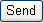 to encrypt 1:
XOR (+)
reverse
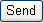 One-bit encryption
Bob decrypts:
➌
fewer inputs than outputs,
so outputs must satisfy a linear constraint
y1 + y2 + y3 = 0
y1
1
1
y2
0
0
y3
1
0
0
1
0
0
1
1
Enc(0)
y1 + y2 + y3 = 0
Enc(1) = NOT Enc(0)
y1 + y2 + y3 = 1
Security?
Eve cannot tell which is the right linear constraint to check because subgraph is hidden




To argue security, we must make an assumption*
1
0
1
0
0
1
Finding a hidden subgraph in a graph is computationally hard
Insecurity
This assumption is not enough as the message can be recovered by solving linear equations
x2
x4
x1
x3
indeterminates
1
0
1
0
0
1
x1 + x2 = 1
x1 = 0
x2 = 1
x1 + x2 + x3 = 0
x1 + x2 + x3 + x4 = 0
x1 + x3 + x4 = 1
101001 is an 
encryption of 0
if
has a solution.
One-bit encryption
Alice encrypts:
➋
0
1
1
0
to encrypt 0:
XOR (+)
1
1
0
0
1
1
0
1
0
0
1
0
add random noise
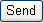 If the noise stays outside the secret key,
decryption will still work
Security of one-bit encryption?
x2
x4
x1
x3
1
1
0
0
1
1
0
1
0
0
1
0
x1 + x2 = 1
x1 = 0
x2 = 1
x1 + x2 + x3 = 1
x1 + x2 + x3 + x4 = 0
x1 + x3 + x4 = 1
Now some equations are incorrect, so they are unlikely to have a solution
Is public-key cryptography secure?
We never now for sure!
So we make plausible (studied) assumptions
0
1
1
1
1
0
0
1
XOR (+)
XOR (+)
1
0
1
1
1
0
1
0
0
0
1
1
1
0
0
0
0
0
0
1
0
1
1
0
0
1
0
1
0
1
Enc(0)
Enc(1)
is indistinguishable from
Elections
✗
Alice
✗
Bob
✓
Eve
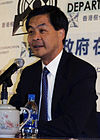 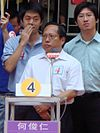 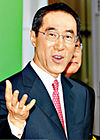 24%
11%
35%
Elections
Elections should be free and fair
integrity
Every vote cast should be counted
properly
anonymity
People cannot find out who you 
voted for
… other features?
Electronic voting
How to run elections online?
✗
Alice
✗
Bob
✓
Eve
Solution using public key cryptography:
0
EncPublic Key(0)
0
EncPublic Key(0)
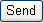 EncPublic Key(1)
1
Anonymity
assumptions
The Public Key is known to everyone
The Secret Key is kept secret (by the trustworthy electoral commission)
voter
votes for
EncPublic Key(0)
EncPublic Key(0)
EncPublic Key(0)
Alice
EncPublic Key(0)
EncPublic Key(0)
EncPublic Key(1)
Bob
Eve
EncPublic Key(1)
EncPublic Key(1)
EncPublic Key(0)
Anonymity
voter
votes for
EncPublic Key(0)
EncPublic Key(0)
EncPublic Key(0)
Alice
EncPublic Key(0)
EncPublic Key(0)
EncPublic Key(1)
Bob
Eve
EncPublic Key(1)
EncPublic Key(1)
EncPublic Key(0)
If Enc is secure, this collection of votes 
looks indistinguishable from e.g.
EncPublic Key(0)
EncPublic Key(1)
EncPublic Key(0)
Alice
EncPublic Key(1)
EncPublic Key(0)
EncPublic Key(1)
Bob
Eve
EncPublic Key(0)
EncPublic Key(0)
EncPublic Key(0)
Counting the votes
EncPublic Key(1)
EncPublic Key(0)
EncPublic Key(1)
votes for Bob
If we reveal the individual votes to the commission,
anonymity will be violated
EncPublic Key(0)
EncPublic Key(1)
EncPublic Key(1)
votes for Bob
solution 1: mixnet
randomly permute the votes
Counting the votes
EncPublic Key(1)
EncPublic Key(0)
EncPublic Key(1)
EncPublic Key(1+0+1)
+
+
=
EncPublic Key(2)
=
solution 2: additively homomorphic encryption
The encryption we described is additively homomorphic* mod 2 (homework)
If we work with larger numbers instead of bits, we can make it additively homomorphic over integers
Some other issues
How do we prevent a person from voting for several candidates or voting multiple times?
✗
Alice
Bob
✓
✓
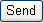 ✓
Eve
In a mixnet, we may detect and invalidate such patterns
With homomorphic encryption, the voter needs to prove that 
his votes are valid (but without revealing the votes)
0
EncPublic Key(0)
2
EncPublic Key(2)
EncPublic Key(1)
1
there is a cryptographic technology called zero-knowledge
Some other issues
In a real election, I cannot prove who I voted for
✗
Alice
✗
Bob
✓
Eve
this prevents coercing votes.
What happens in electronic voting?
Electronic voting
In applications like electronic voting, even understanding the requirements is not easy

We start with an ideal list of requirements and see if they can be implemented using cryptography

Sometimes we succeed; other times we can prove that all the requirements are impossible to meet